Review of Interacting Felds and Feynman Digrams
Spesker: Lei-wang
Why do I want to show this to you?
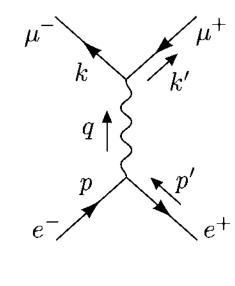 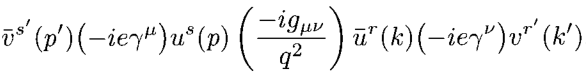 Contents
PART 01
Perturbation Theory
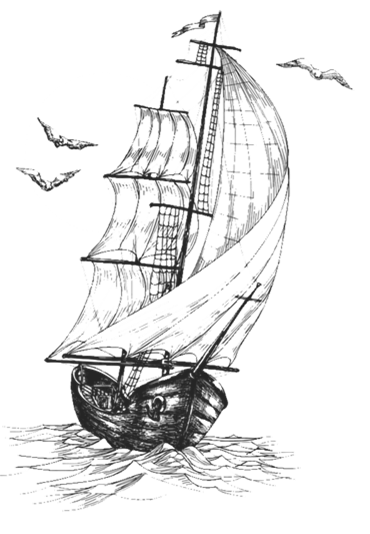 PART 02
Correlation Functions
PART 03
Wick's Theorem
PART 04
Feynman Diagrams
Perturbation Theory
to preserve causality:





interactions:
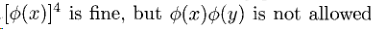 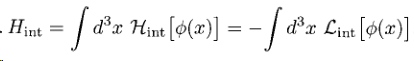 Perturbation Theory
“phi-fourth”throry
QED
yukawa theory


renormalizable
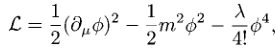 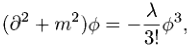 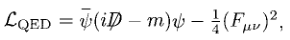 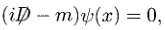 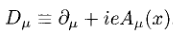 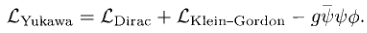 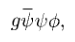 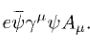 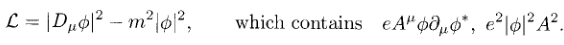 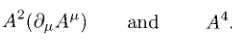 Correlation Functions
two-point correlation function
Feynman propagator

we would like to know how this expression changes in the interacting interacting theory?
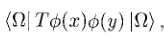 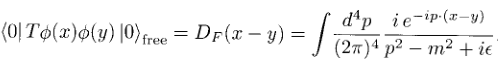 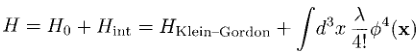 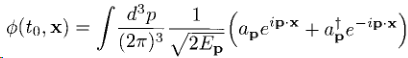 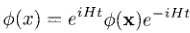 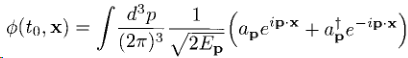 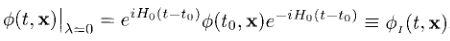 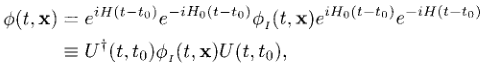 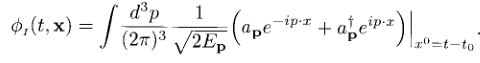 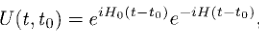 Correlation Functions
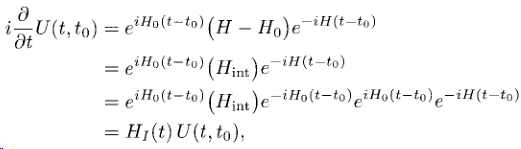 where
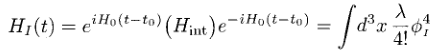 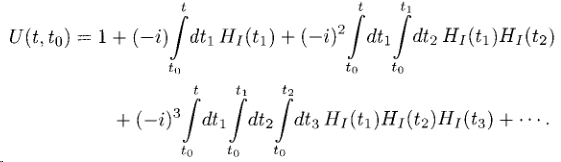 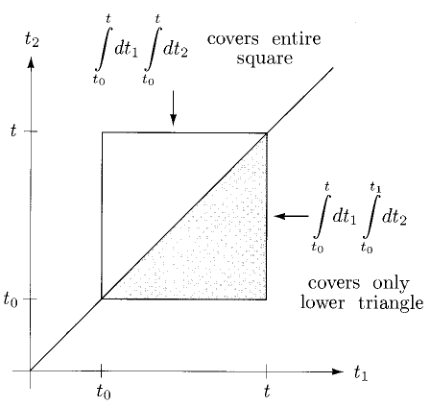 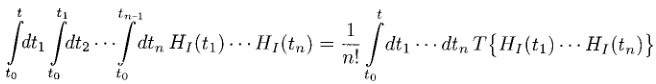 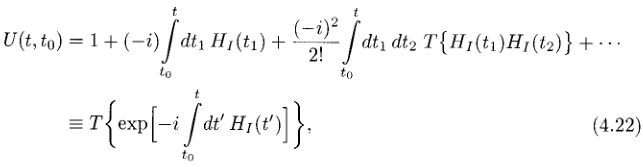 Correlation Functions
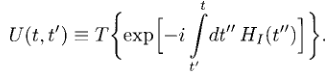 properties
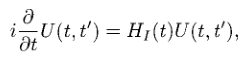 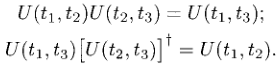 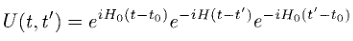 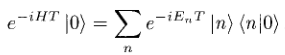 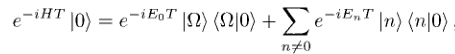 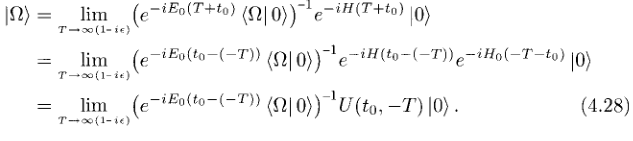 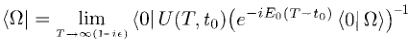 Correlation Functions
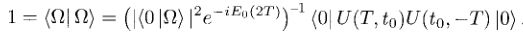 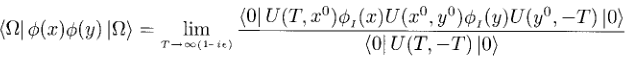 where
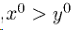 our final result:
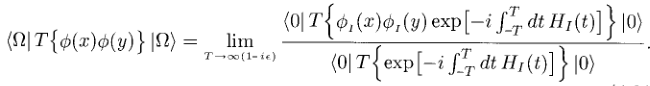 Wick's Theorem
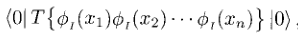 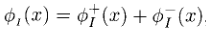 where
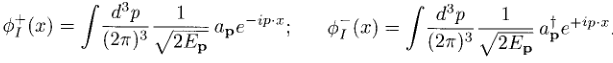 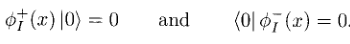 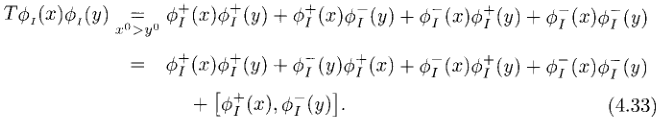 normal ordering symbol N
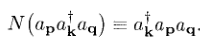 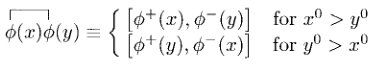 relation between T and N
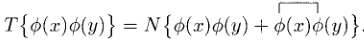 Wick's Theorem
generalization to arbitrarily many fields
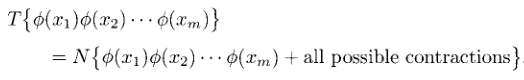 example
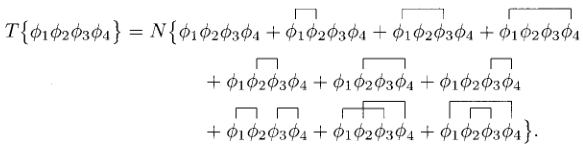 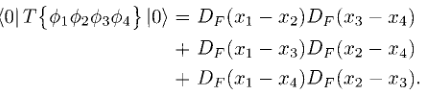 prove Wick's theorem
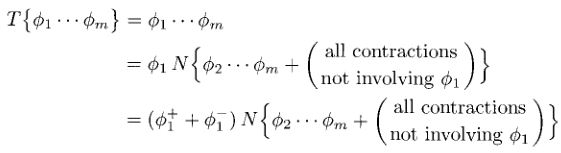 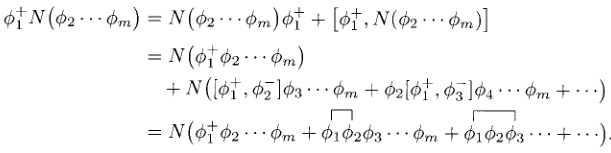 Feynman Diagrams
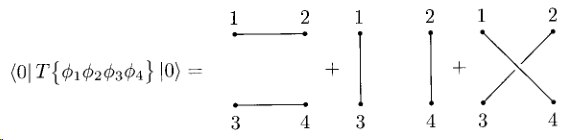 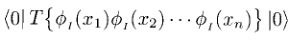 with the exponential expanded
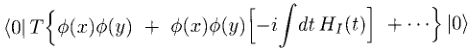 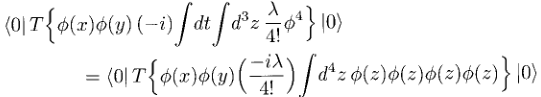 the second term
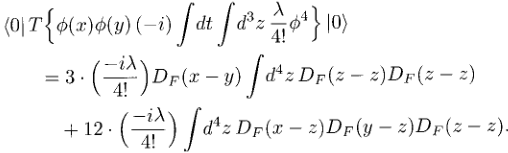 Feynman Diagrams
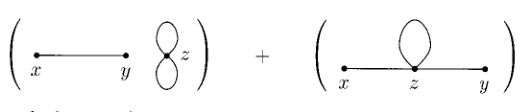 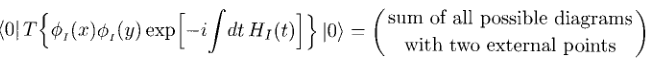 final result
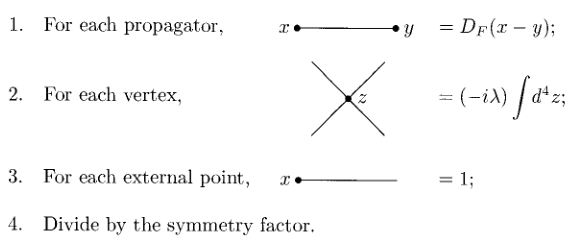 position-space Feynman rules
Feynman Diagrams
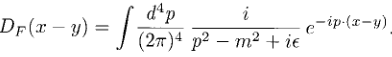 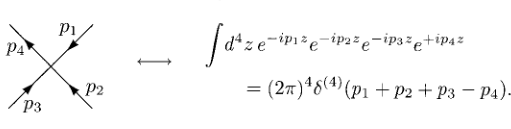 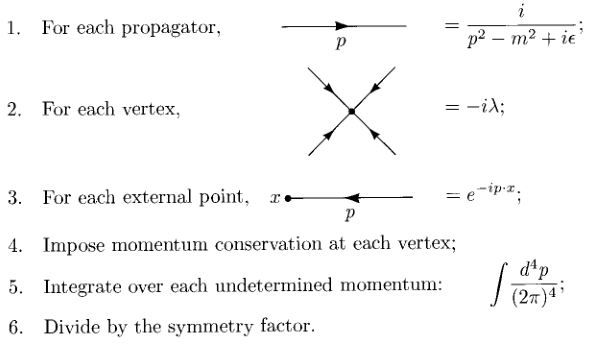 momentum-space Feynman rules
Feynman Diagrams
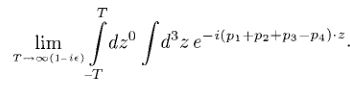 Consider T
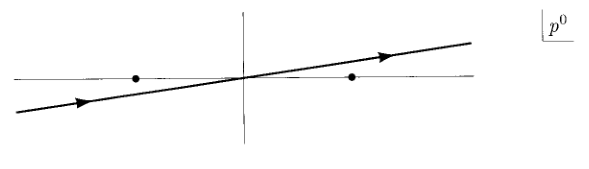 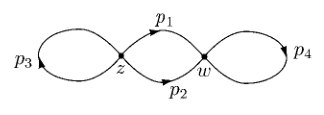 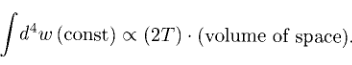 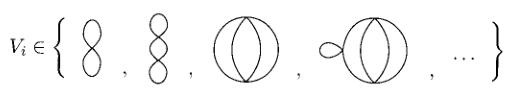 disconnected pieces
Feynman Diagrams
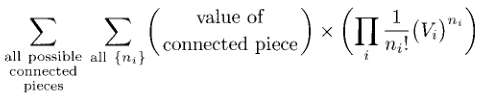 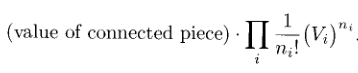 sum of all diagrams
for connected pieces
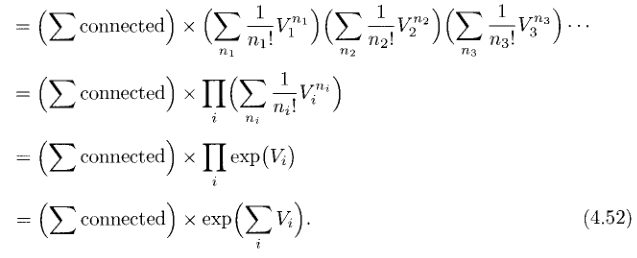 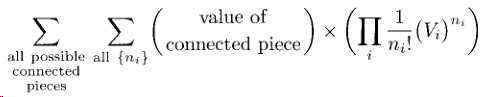 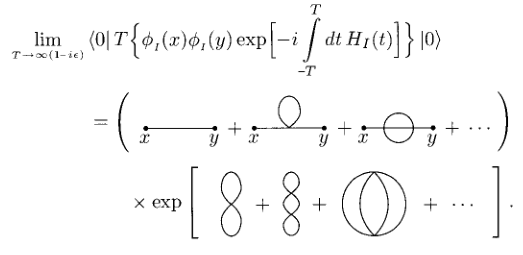 then we get
Feynman Diagrams
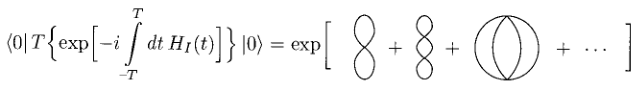 denominator
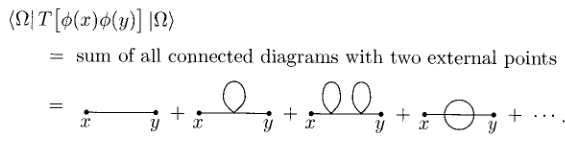 finally
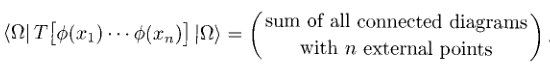 generalization
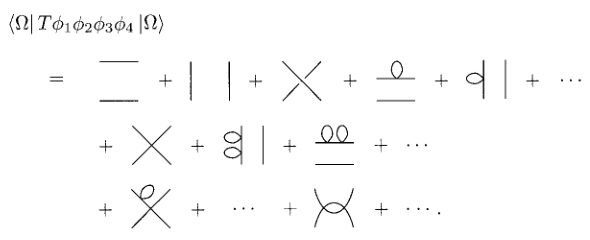 example
THANKS